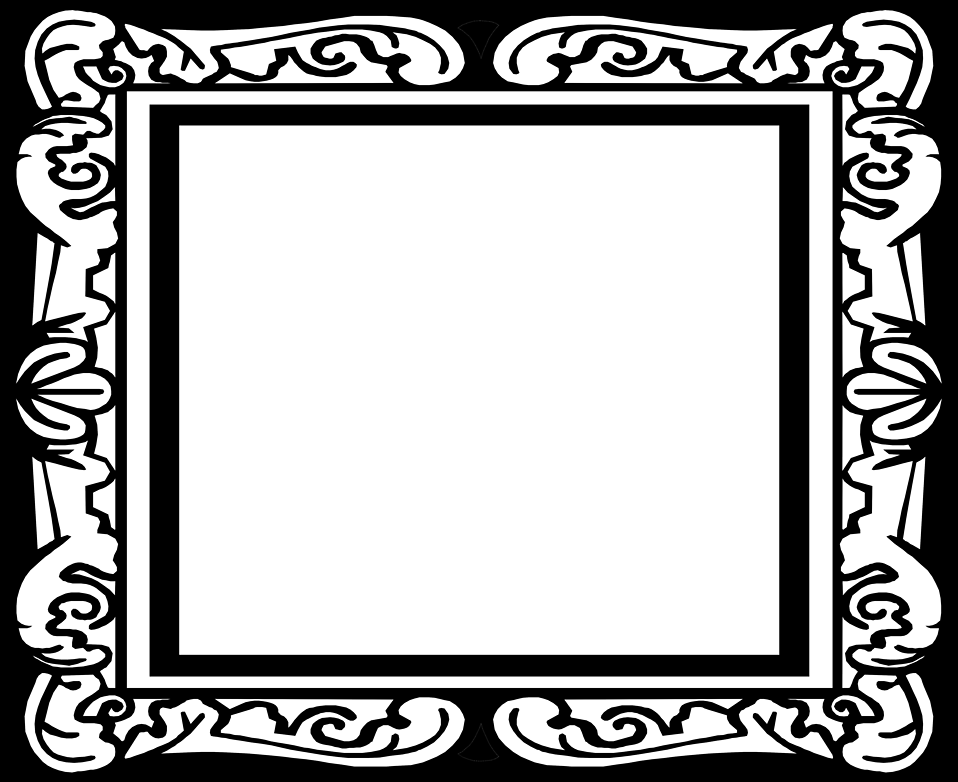 Year 9 - Indices and Standard Form: Journey of Knowledge
The bigger picture:
Personal development opportunities.
Career links.
RSE

Nurse and Scientist

Mathematician – John Nash
Context and Introduction to Unit: 

Students will learn how to perform various operations involving fractions.  These will involve improper fractions and mixed numbers.  Students will also learn the various index laws and how to simplify numbers with a similar base. Students will have to convert ordinary numbers into standard form and number in standard form back to ordinary numbers.  This will enable them to use various operations involving standard form. 

Prior knowledge (KS2/KS3)
Students should know how to use various operations with fractions.
Students should be able to write powers of 10 in index form and recognise and recall powers of 10, i.e. 102 = 100.
Students should recall the index laws.
Year 9 - Indices and Standard Form: Journey of Knowledge
: Assessment Plan
MAPs – Pupils will complete WOW zone tasks in lessons as well as end of topic tests.  This scores will be recorded and used to contribute towards grades which are reported home.

Summative assessment – The knowledge from this unit will be tested as part of a 1 hour P2S exam which will be based on a combination of units covered in the assessment window.